Wie oft wird gespielt?
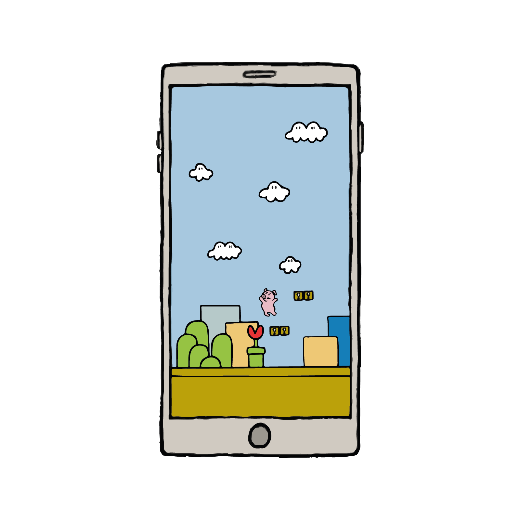 JIM 2021: Digitale Spiele: Nutzungsfrequenz- 
Computer-, Konsolen-, Tablet- und Smartphonespiele (netto)
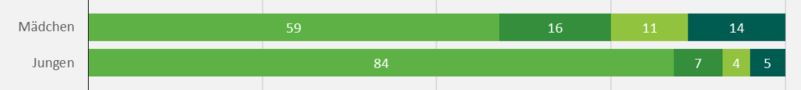 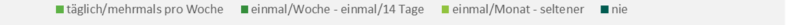 Wie lange wird gespielt?
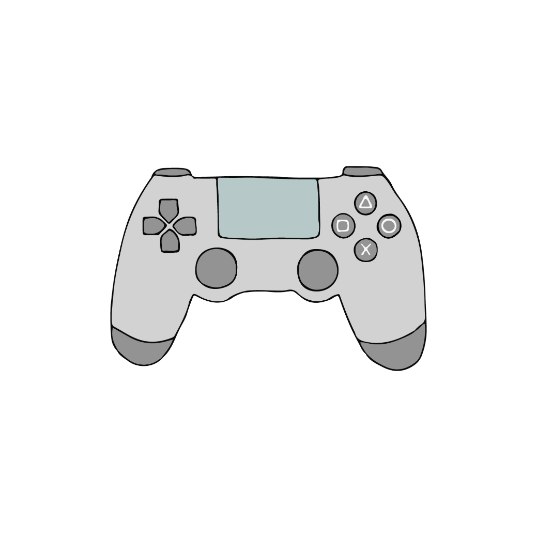 JIM 2021: Digitale Spiele: Nutzungsdauer
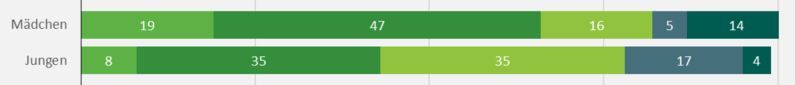 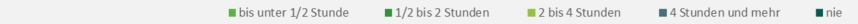